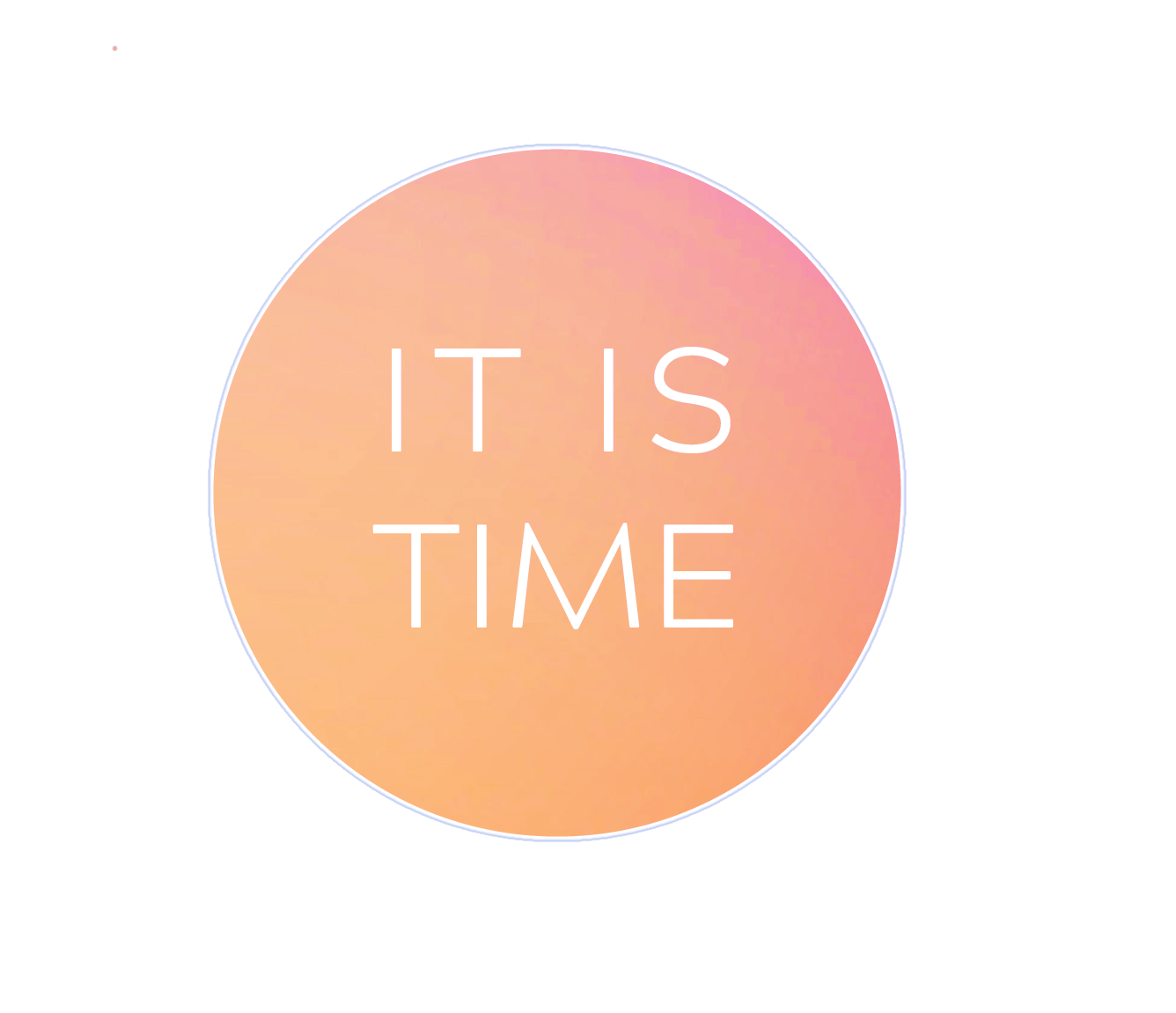 Welcome to the 
2017-18 School Year!
“Unlocking Student 
Potential”
SY18 District Action Plan Presentation (BOE Update)
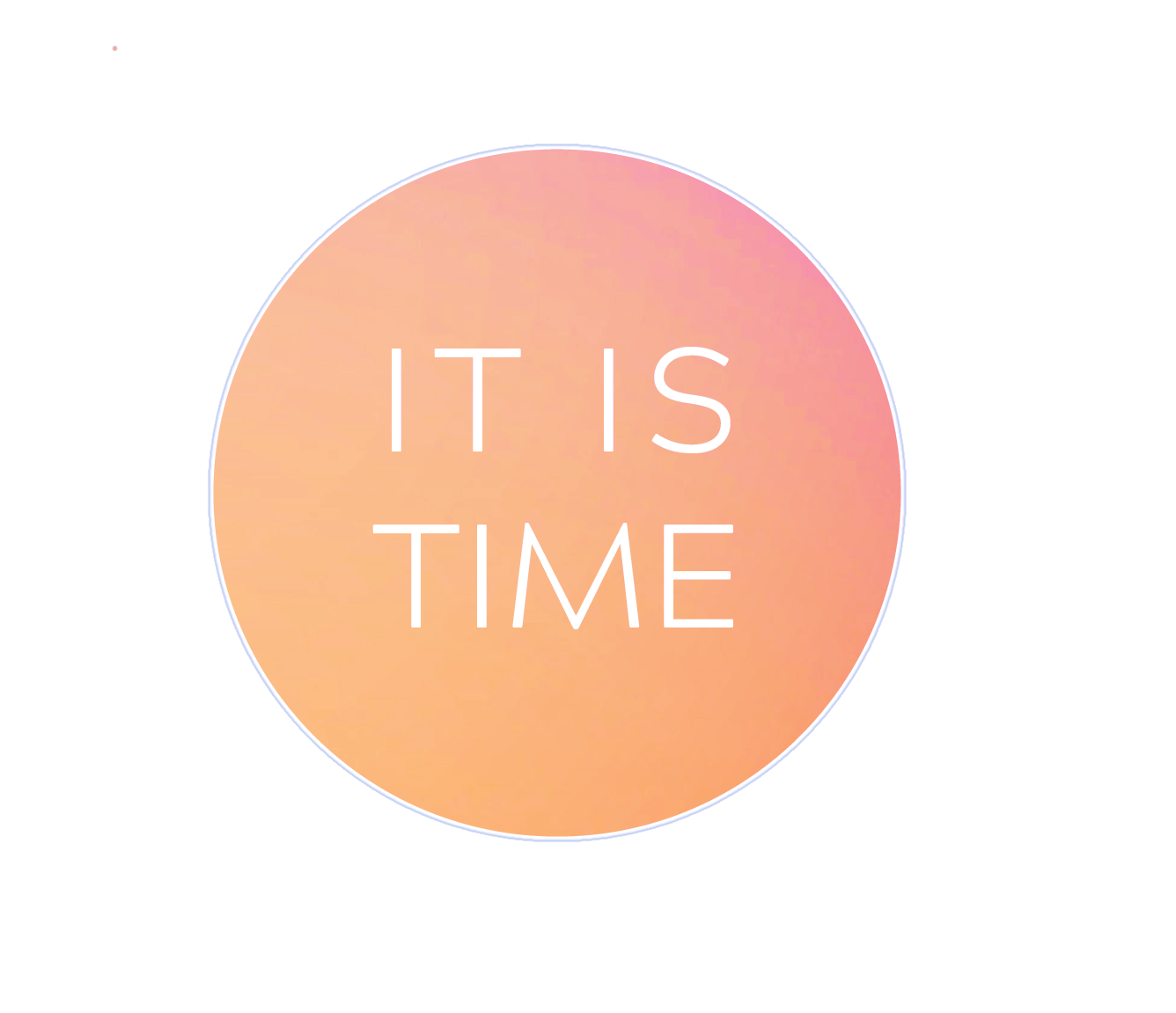 #vision97 4ALL
Unlocking Student Potential
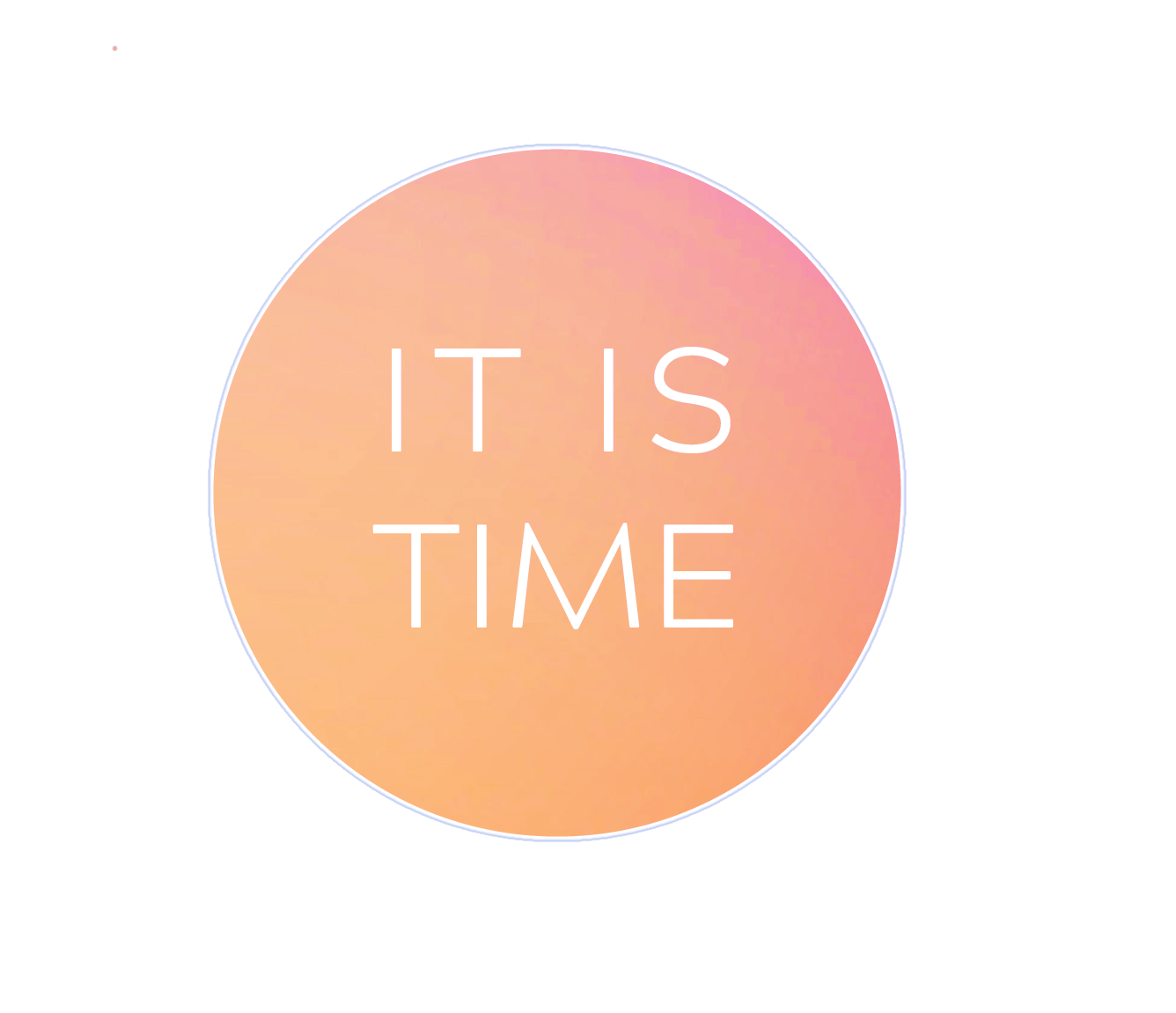 #vision97
Our vision in District 97 is to create a positive learning environment for all students that is equitable, inclusive and focused on the whole child.
Unlocking Student Potential
We will help every D97 student experience or achieve the following goals:
Known, nurtured and celebrated LEARNER

Empowered and passionate SCHOLAR

Confident and persistent ACHIEVER

Creative CRITICAL THINKER & GLOBAL CITIZEN
Unlocking Student Potential
Strategic Directions
PILLAR 1: Equitable Access to Rigorous, Responsive Instruction

PILLAR 2: Strong Relationships with Families and Community

PILLAR 3: Effective Teachers, Leaders and Staff for Every Student, for Every School

PILLAR 4: Data-Driven Continuous Improvement
Unlocking Student Potential
PILLAR 1: Equitable Access to Rigorous, Responsive Instruction
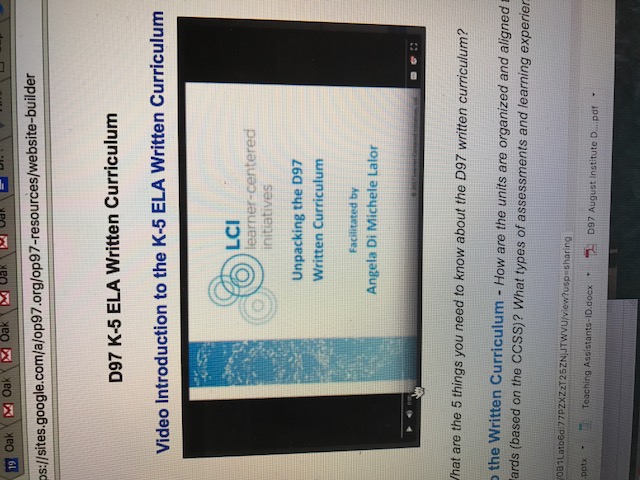 Reading Units of Study (K-2)
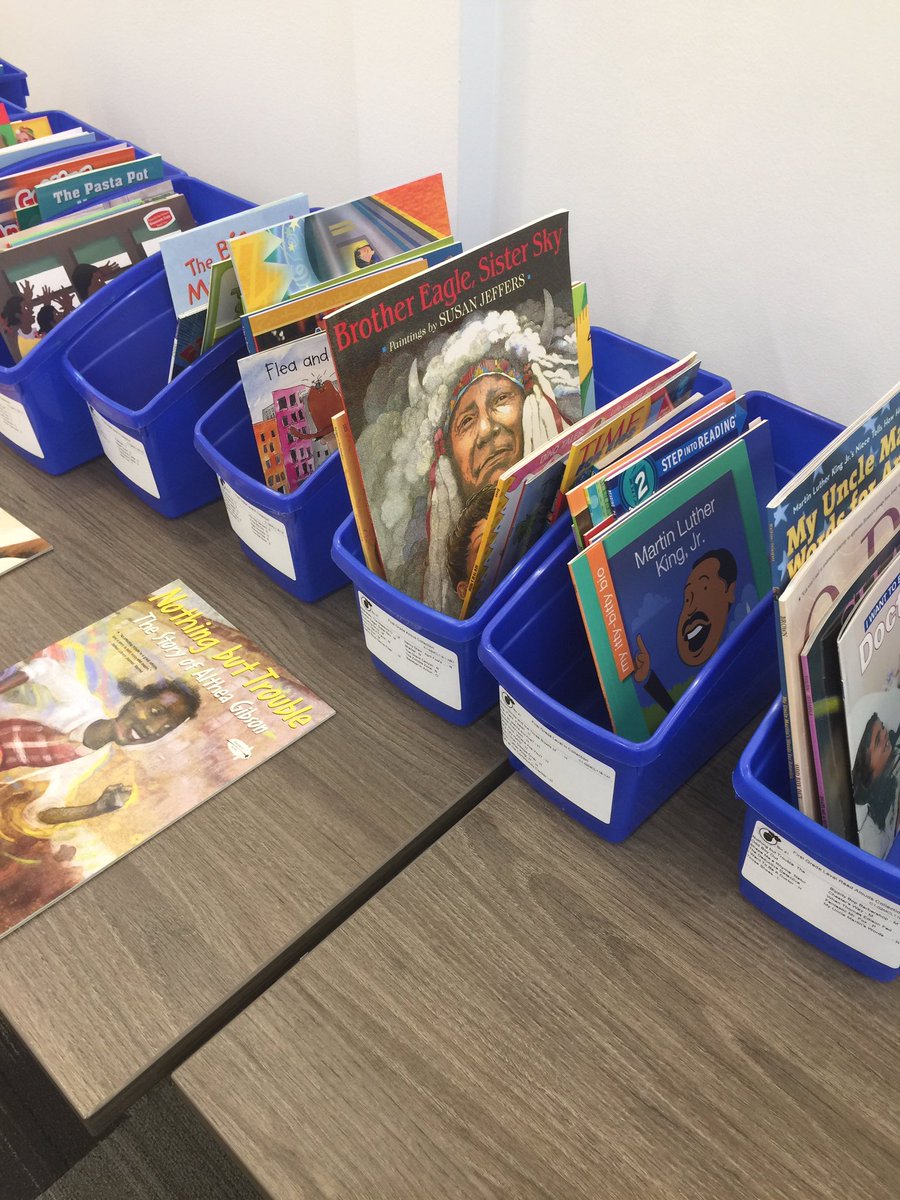 Computational Thinking 
(6-8 Science)
Unlocking Student Potential
PILLAR 2: Strong Relationships with Families and Community
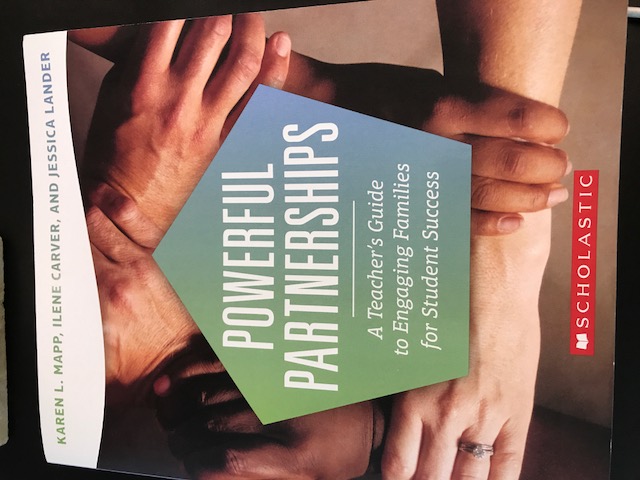 Unlocking Student Potential
PILLAR 3: Effective Teachers, Leaders and Staff for Every Student, for Every School
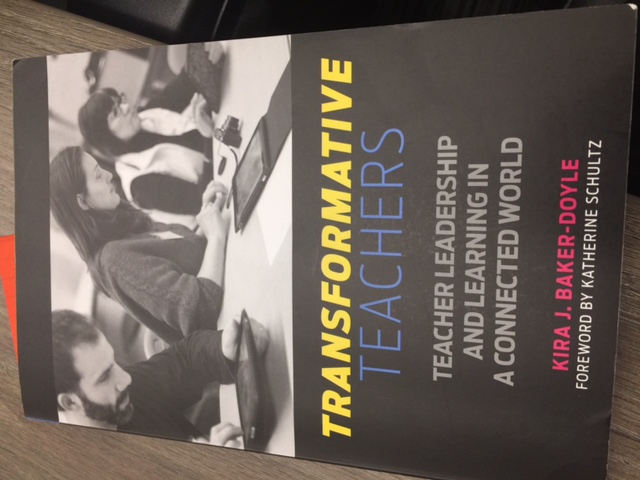 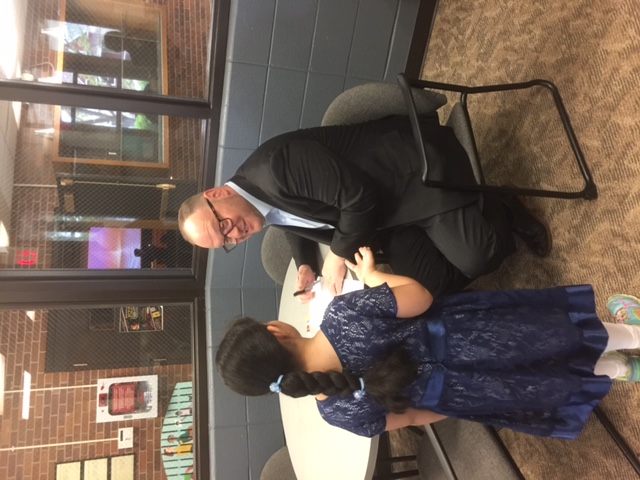 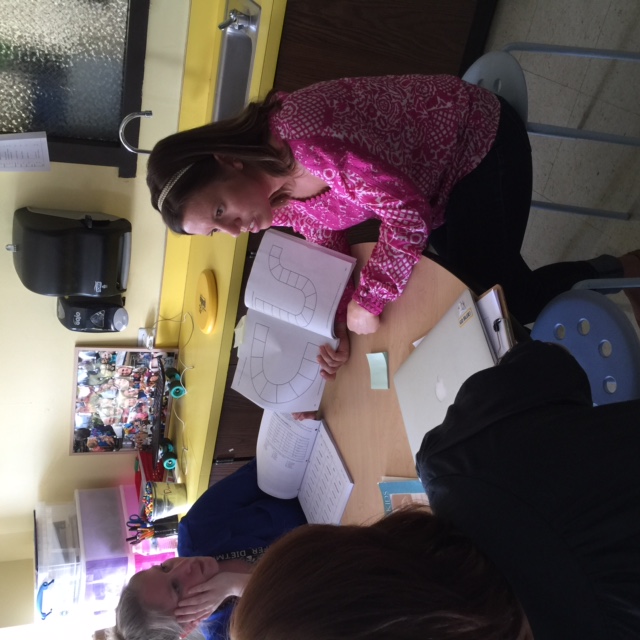 Unlocking Student Potential
PILLAR 4: Data-Informed Continuous Improvement
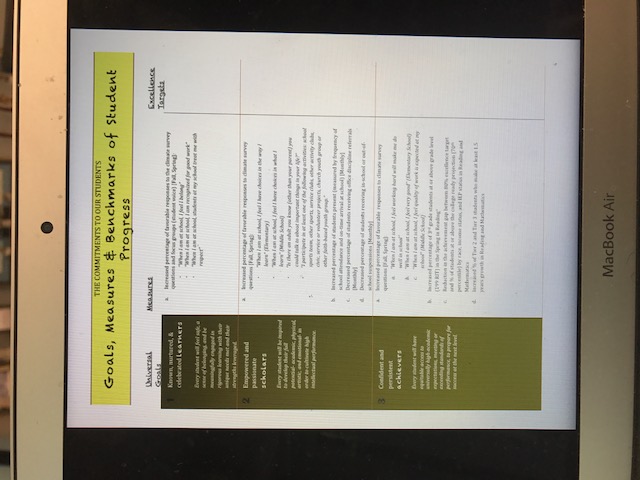 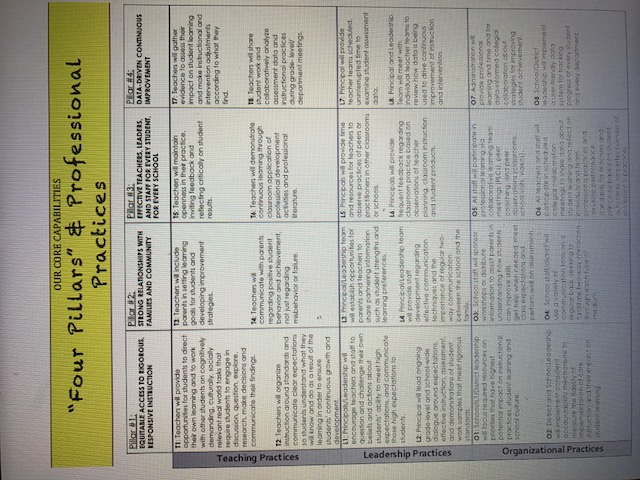 Unlocking Student Potential
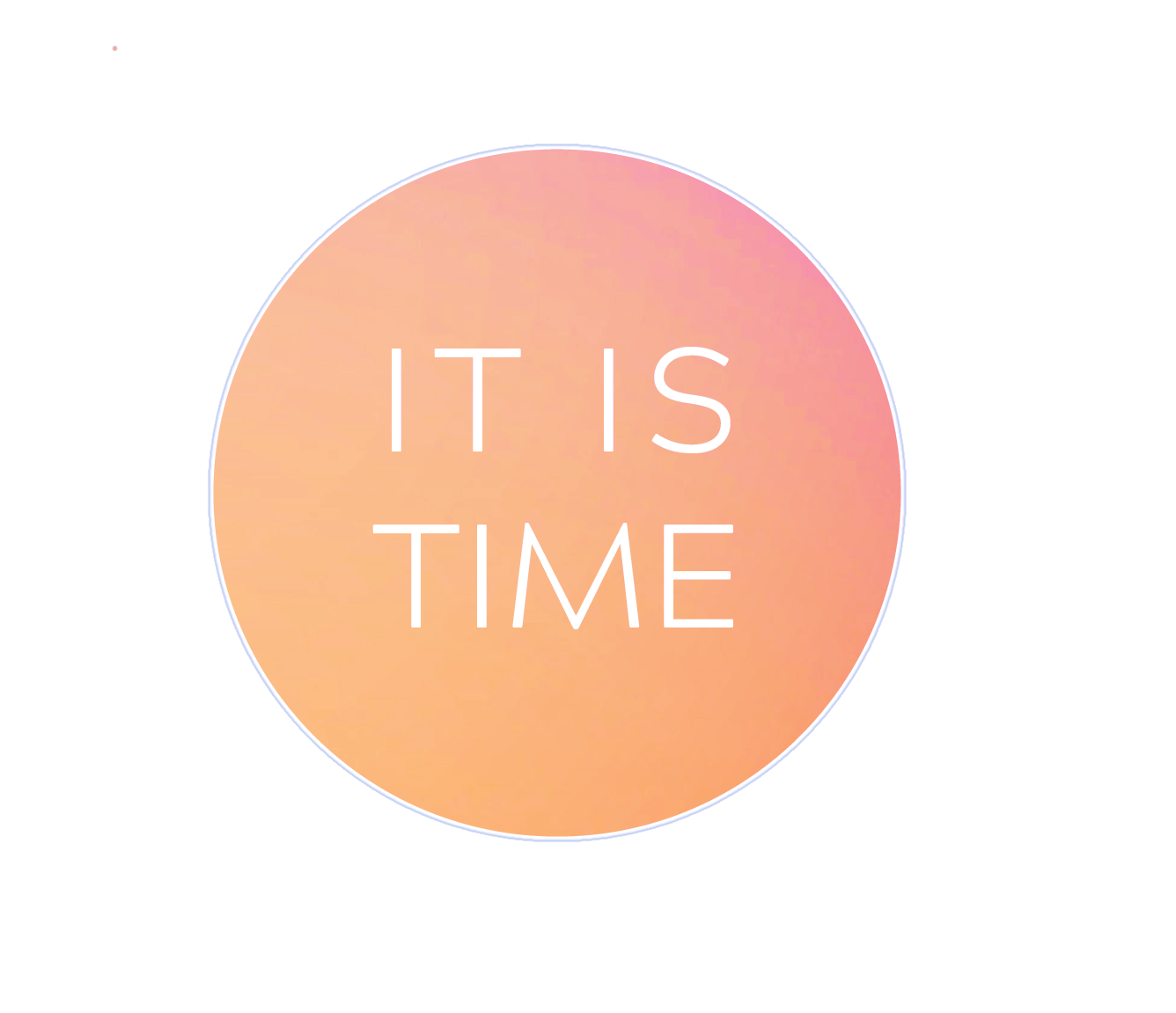 #vision97 4ALL
Unlocking Student Potential
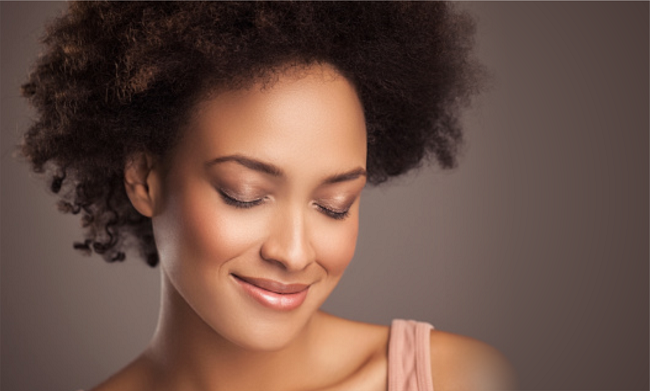 “Unlocking Student Potential” 
It Is Time!
All Meaningful and Lasting Change Begins on the Inside.
Martin Luther King Jr.
Image credit: flickr.com/ky_olsen
Source:  NEP 2017